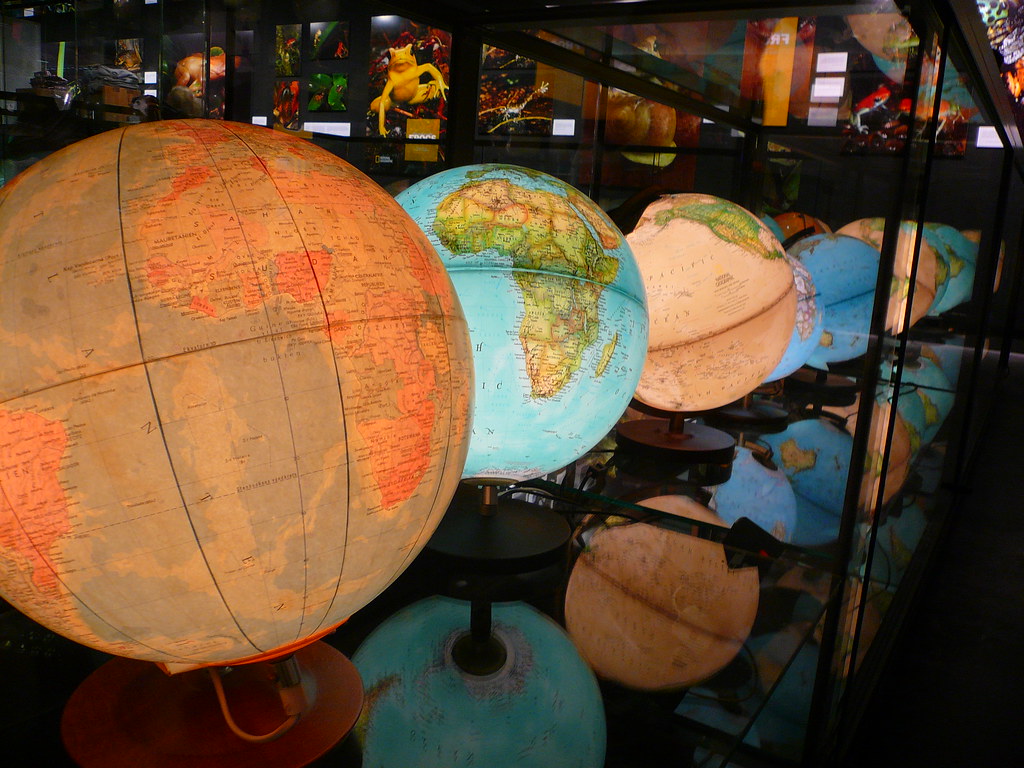 Kv-tuutoroimaan ensi syksynä!
Saat kansainvälistä kokemusta ja osaamista.
Aktivoit englannin taitoa. Perusenglannilla pärjää ja käyttämällä kieltä oppii lisää. 
Tutustut uusiin, mielenkiintoisiin ihmisiin. 
Saat koulutuksen tehtävään. 
Teet yhteistyötä muiden kv-tuutoreiden kanssa. Voit tuutoroida parin kanssa.
Saat opintopisteitä ja erillisen todistuksen.
Oiva lisä CV:hen.

Hakuaikaa jatkettu 31.3.2022 saakka.

Lisätietoa: Kamu -> kv-tuutorointi
https://kamu.uef.fi/tietopankki/kotikansainvalistyminen/kv-opiskelijoiden-tuutorointi/ 		kirsi.konttinen@uef.fi tai puh. 040 3552146
16.3.2022
Kirsi Konttinen
1